Child Abuse
 in a Developing Nation
By: Abeer Naeem, Julia Saus, and Megan Yan
What is Child Abuse?
What is Child Abuse?
Child abuse , can be physical, sexual or emotional.Neglect, or not providing for a child's needs, is also a form of abuse. Most children that suffer from child abuse are hurt more emotionally than physically. Child abuse is a serious problem. An abused child may become depressed from not receiving the love they need and the feeling of disappointment. Abused children may withdraw, think of suicide, or become violent from how they're being treated.
Child abuse can be physical, sexual, or emotional. Neglect, or not providing for a child's needs, is also a form of abuse. Most abused children suffer greater emotion than physical damage. An abused child may become depressed and commit suicide. Also, some abused children may turn to drugs or alcohol when they have no other thing to turn to.
Types Of Child Abuse
There are many types of Child Abuse. Most known ones are- 
1) Physical Abuse - Striking, kicking, or shaking a child. Physical abuse may include holding a child under water, beating a child with an object , starving them, or even burning them. 
2) Sexual Abuse- Making a child undress, having  sex with a child, and telling them dirty jokes. 
3) Emotional abuse- Ignoring a child, not giving them guidance or love, criticizing a child, and threatening.    
4)Neglect- Neglect is taking a child's needs such as warmth, locking a child in a closet , not helping them medically, and most of all abandoning them.
Signs of child abuse
There are many signs of child abuse. Bruises and broken bones is the obvious. They may be emotionally damaged. They could be sad, angry, or even fearful. All their depression may lead them to self harm such as cutting or even worse such as suicide. Victims of abuse may have a hard having a trustworthy relationship . Victims may also act out in class and be disruptive. Abused children may engage in drugs and hang out with the wrong crowd.
An issue similar to child abuse
Child abuse has been a worldwide problem for the #1 cause of why everyday children are being threatened or beaten by their guardian or parents. There are many issues that were similar to child abuse that occurred in the past.
Child Labor
Child labor was a similar issue that was just like child abuse. Children were sent to work but sometimes instead of a parent or guardian hurts the child, the work location or your boss would hurt the children. Many children that worked in the factories got injured badly or even killed. Sometimes if the child didn't make enough money for the family and they came home, their guardian or parents would abuse them.
Newsies
Newsies were another way of attracting child abuse. Back in the 1900s, child labor was involved and it included newsies which were little boys selling newspaper on the street. Sometimes the boys would be beaten up if they didn't do what they were supposed to do. Many of the kids had to walk around the streets and sometimes get taken advantaged of by the adults.
Breaker Boys
Breaker boys are kids who are sent to work at a coal mine. They had a little jobs. Mostly little boys were sent to do this. The little boys had to go into the little holes and tunnels where grown men couldn't fit. If they didn't do as they were told, they would get beaten, yelled or kicked out of the house.
How was it fixed or dealt with in the past?
Now child abuse is considered illegal. If the guardian or parent abuses the child, and the child reports them to the police, the guardian or parent can get arrested. After they get arrested, if things don't sort out well, the child would get sent to a foster home. Studies show that 80 to 98 % of children suffer through this pain and abuse in their homes all around the world. If the kids don't speak up, they can never get the problem fixed.
Ways to Stop/Prevent Child Abuse- Intro
Child abuse continues to be a worldwide problem, including the United States. Child abuse occurs when an adult or parent hurts the child emotionally or physically. In order to decrease this horrific behavior, it is essential to child abuse be brought to the public's attention. Child abuse is not only occurring in one place, but right now innocent children everywhere are being abused. The most effective way to make child abuse public and preventing it is by being nurturing to your child.
Way 1- To Prevent Child Abuse
Child abuse is becoming more common in the world and one way to stop that from happening is to be nurturing. Nurturing means when you care or cherish someone. How can you make this world wide? Not everyone is willing to follow the rules and directions, most laws are broken every day, so we would open a foundation everywhere. These foundations would be in every country and state and in a convenient place. When a child is abused either physically or emotionally they will be rescued and taken away from the abuser.
Enforcing Foundations Which Nurture
A child’s early experience of being nurtured and developing a bond with a caring adult affects all aspects of behavior and development. We should create a new foundation which  would take in kids that have been abused physically and emotionally, and allow them to live without violence. This foundation would be called Kids For Life (KFL), and would not only be in one location but multiple. It would be everywhere, worldwide so every nation knows that child abuse is not okay and should be 
stopped right away.
Steps to Prevent Child Abuse
The foundation Kids For Life, cannot be formed all by itself; people have to come together to make this dream come true. Advertisement would be on the television, every step we would take we would see a poster, and there would even be people speaking about it everywhere. Every nation would have a KFL and would contact each other constantly. Parents would come daily to learn about raising a child with the correct parenting skills. For example there would be infant care and strategies that promote bonding and attachment with your child, such as trust exercises. If you want to show your child you love them, don’t just say it prove it to them by becoming a perfect parent.
Child Abuse stopped once and for all
Millions of children are abused every year or worse every day. About five children die per die at the hands of an abuser. We need to come together and support our kids.The perfect cure to stop this terrible activity we should contribute to the foundation Kids For Life. “The soul is healed by being with children,” Fyodor Dostoevsky, The Idiot. If this quote is true then why risk letting these kids die, stop child abuse once and for all.
Bibliography
1.http://www.goabroad.com/providers/liddle-kidz-foundation/programs/bring-nurturing-touch-to-orphaned-children-worldwide-95214 
2.http://children-laws.laws.com/child-abuse/child-abuse-general-information 
3.http://www.nlm.nih.gov/medlineplus/childabuse.html
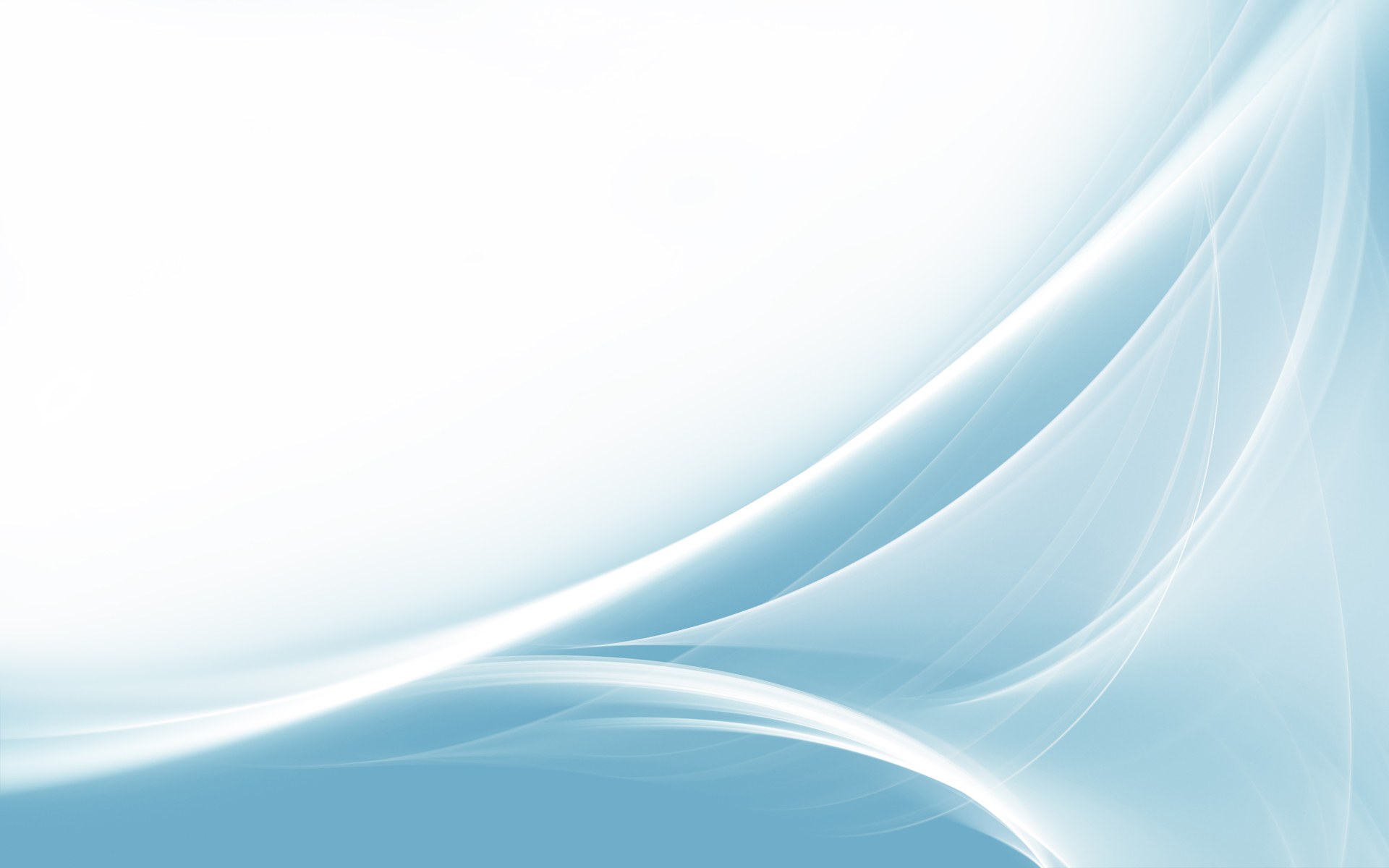 Julia’s Essay (Person 1)
Are you aware of what these innocent children around the world go through once they wake up? Child abuse takes place and is legal in countries all around. In many countries these angelic children go through sexual abuse, physical abuse, psychological abuse, and even neglect. These countries have varieties perspectives of child abuse and what is appropriate behavior.  Although, these kids are against and despise these cultural practices, but can’t do anything about it.
	Child abuse is not something a child should partake in as they grow. There are 4 types of different child abuse. Psychological abuse also combines with emotional abuse. Emotional abuse is when the abuser makes the child feel unworthy, and criticizes them. When a child is emotionally abused they feel unloved and ignored. Sexual child abuse is when the child is raped or forced to take part in a sexual act. Sexual abuse includes forcing a child to undress, and  telling them dirty jokes. Physical abuse is the most common abuse. Physical abuse is striking, kicking, or shaking a child. Some physical abuse may include tying a child up, holding them under water, and even starving them. The last type of abuse is neglect. Neglect is not providing a child’s needs. For example, warmth in the winter, or medical care when the child is sick or injured. Child abuse can lead to many things such as suicide, drugs, and having a hard time to keep a strong relationship.
	Child abuse is still legal in some countries. One country it is legal in is China. There were recent stories of how a 20 year old teacher lifted one of her kindergarten students by the ears for fun. Another story that took place is when a teacher slapped a young girl because she wouldn’t understand a math problem. These teachers did not get put in jail, but only got 15 days of detention. Yet, it isn’t a crime. Child abuse is also legal in countries such as Moldova, Latvia,  Lithuania, and Macedonia. These countries see child abuse as good discipline and will make the child behave from reasoning of parental practicing.  Like I said before everyone has different views of child abuse; thankfully the United States thinks its wrong.
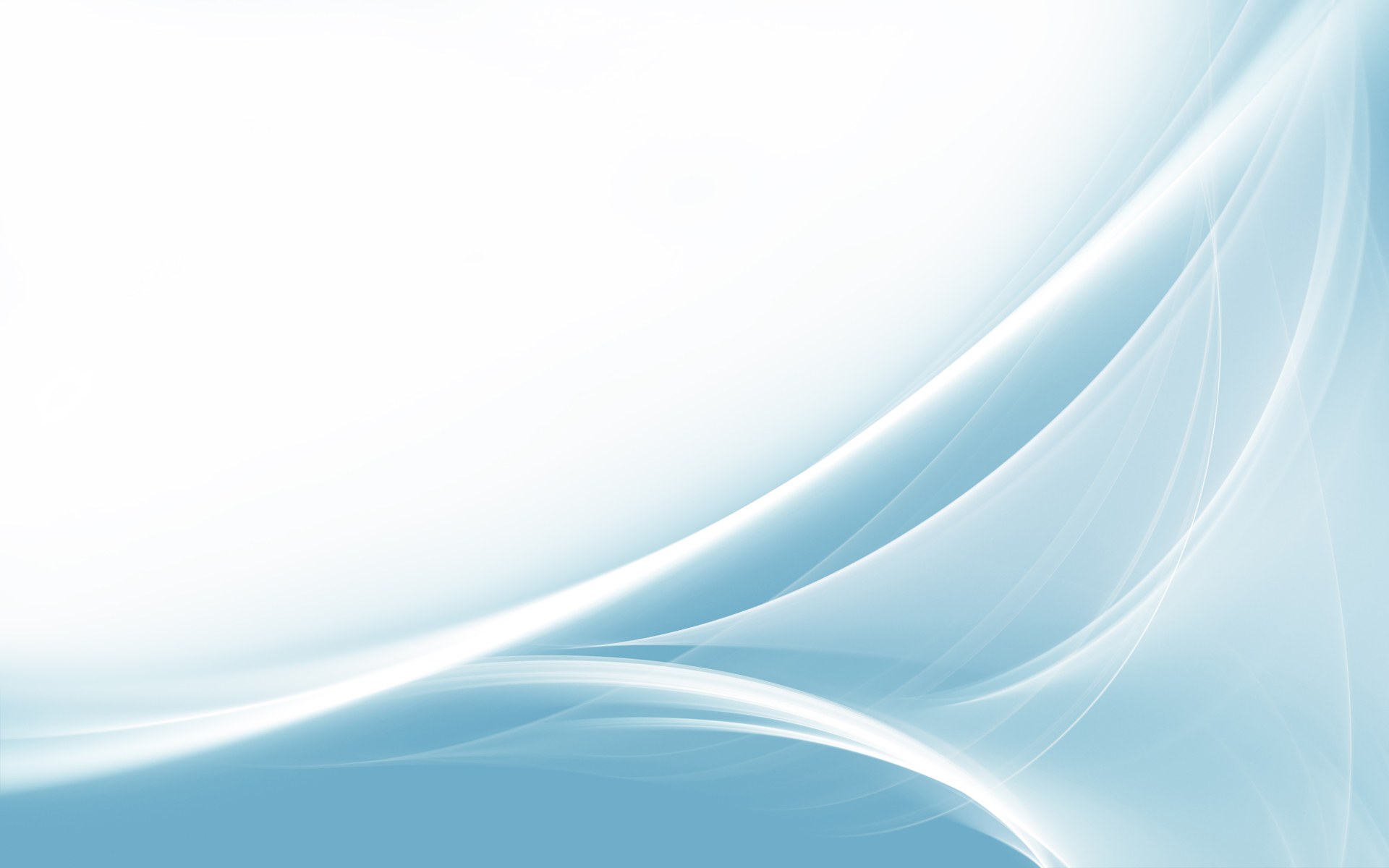 Julia’s Essay (Person 1)
What do I think about child abuse worldwide? I think child abuse is the most mishandled way to punish a child. No child deserves to feel like they’re abandoned and unloved. There are other ways to discipline a child like taking away one of their prized possessions. These countries around the world are cruel for how they treat these young children. Cultures that believe abusing a child will solve each problem are deficient. When a child is a victim of an abuser , they’re scarred for life. Abuses change a child and interfere with how they grow. That child may do the same to their child and the parenting may pass on. The child may be even dead if they decided to handle their pain with self harm. Child abuse makes a child feel that the only person they can count on is themselves.  Child abuse is a hard situation to be put through and should be illegal in these countries.

      		What can you do about worldwide child abuse? You can hope for the best. I don’t wish child abuse on anybody. Child abuse is 100% wrong and should be illegal in every country. Stay strong victims . You’ll get through it.
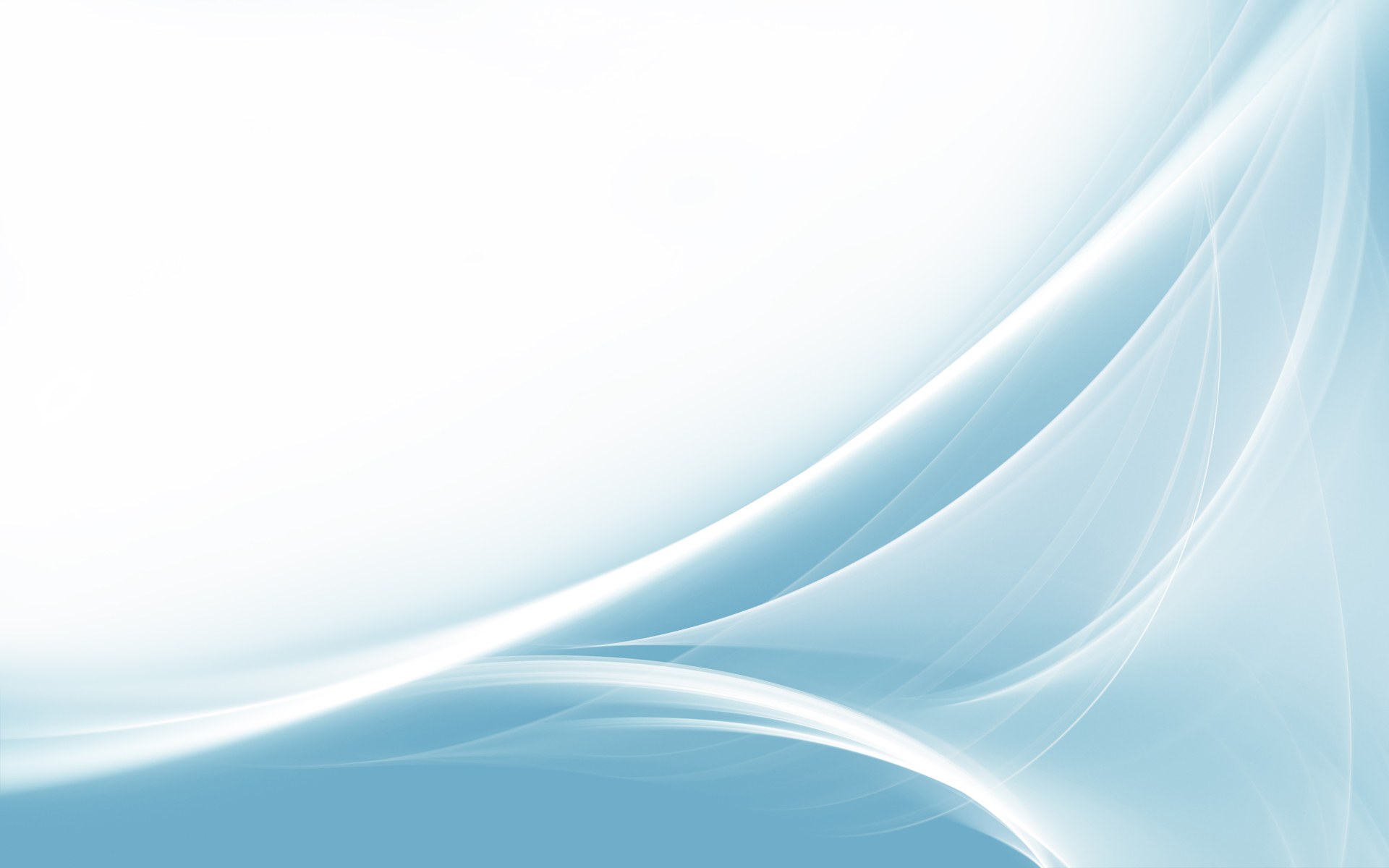 Megan’s Essay(Person 2)
Child abuse has been a worldwide problem for the #1 cause of why everyday children are being threatened or beaten by their guardian or parents. Most of the times kids don't speak up when the guardian or parent abuses them. This makes it harder for them to get better or stop getting abused. Studies show that 80 to 98 % of children suffer through this pain and abuse in their homes all around the world. There are many issues that are similar to child abuse that occurred in the past. 

		Child labor was a similar issue that was just like child abuse. Children were sent to work but sometimes instead of a parent or guardian hurts the child, the work location or your boss would hurt the children. Many children that worked in the factories got injured badly or even killed. Sometimes if the child didn't make enough money for the family and they came home, their guardian or parents would abuse them. 

		Newsies were another way of attracting child abuse. Back in the 1900s, child labor was involved and it included newsies which were little boys selling newspaper on the street. Sometimes the boys would be beaten up if they didn't do what they were supposed to do. Many of the kids had to walk around the streets and sometimes get taken advantaged of by the adults.
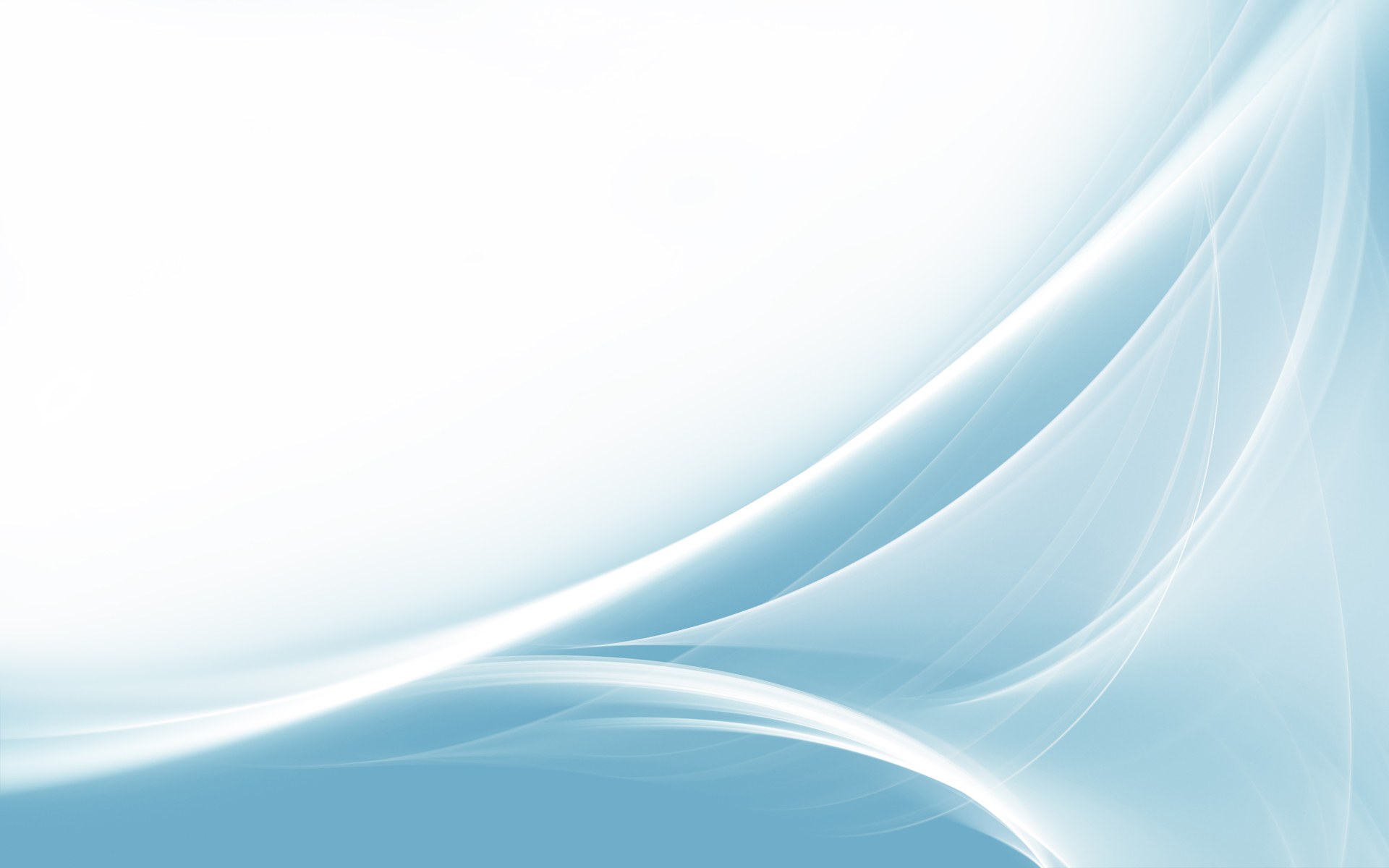 Megan’s Essay(Person 2)
Now child abuse is considered illegal. If the guardian or parent abuses the child, and the child reports them to the police, the guardian or parent can get arrested. After they get arrested, if things don't sort out well, the child would get sent to a foster home. Studies show that 80 to 98 % of children suffer through this pain and abuse in their homes all around the world. If the kids don't speak up, they can never get the problem fixed. 

		Child abuse is something nobody really would think an adult would do. It lowers self esteem, thoughts of suicides or depression to whom has dealt with it. Many children who dealt with it is forced to keep their mouth shut because if not, they will be abused even more. This makes it hard for people to recognize what is happening to them. Child abuse has been a part of history for almost a long time. It is time for child abuse to end!
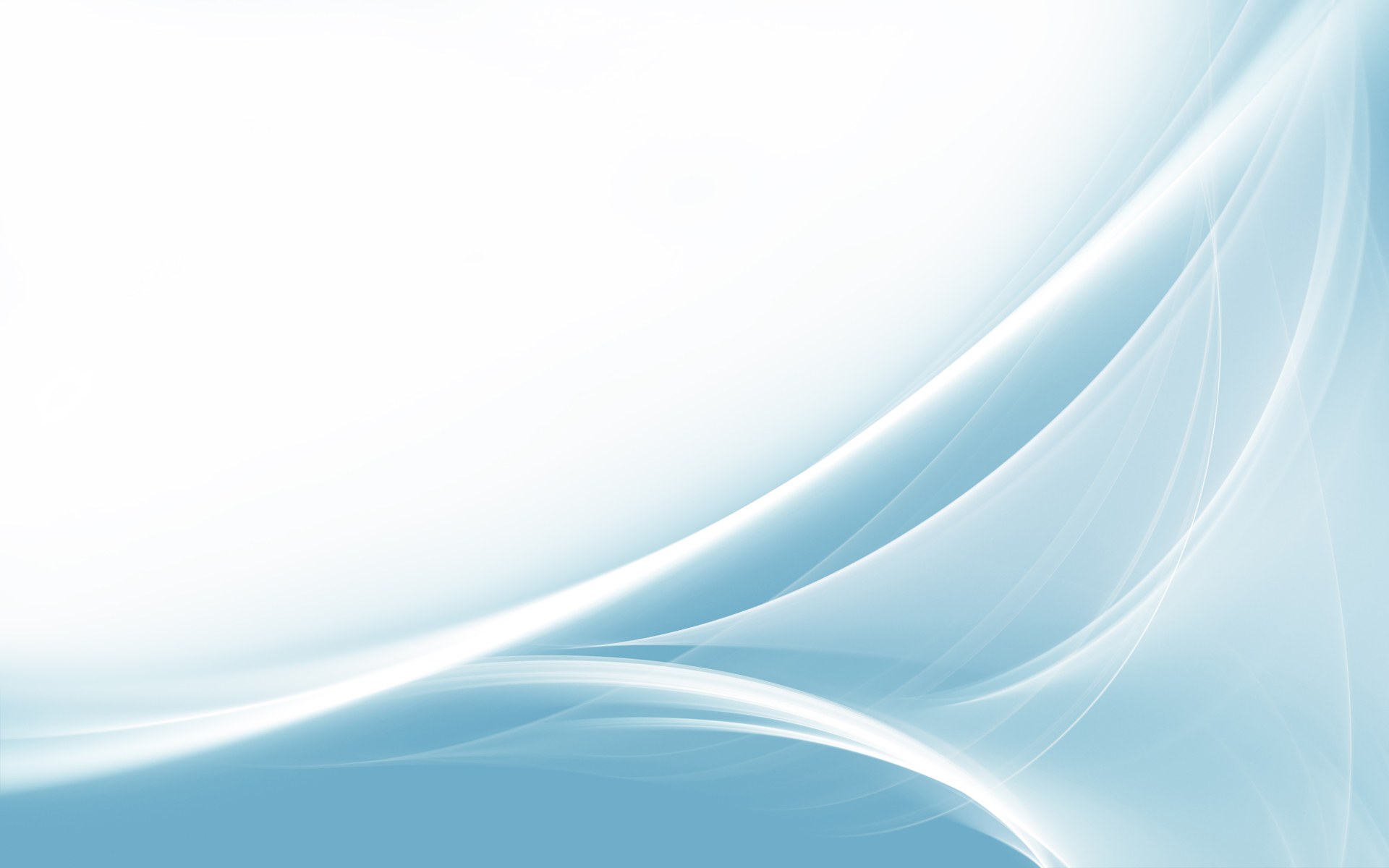 Abeer’s Essay (Person 3)
Child abuse continues to be a worldwide problem, including the United States. Child abuse occurs when an adult or parent hurts the child emotionally or physically. Most usually feel that this abuse should be stopped. Many have tried to take action, but child abuse continues whether it be secretive or public. In order to decrease this horrific behavior, it is essential to child abuse be brought to the public's attention. Child abuse is not only occurring in one place, but right now innocent children everywhere are being abused. The most effective way to make child abuse public and preventing it is by being nurturing to your child. This allows for everyone and especially your child to be happy and healthy in their natural environment.
		Child abuse is becoming more common in the world and one way to stop that from happening is to be nurturing. Nurturing means when you care or cherish someone. If an adult or anyone is nurturing they are able to seek the child’s emotional needs, as well as their basic physical needs. How can you make this world wide? Not everyone is willing to follow the rules and directions, most laws are broken every day, so we would open a foundation everywhere. These foundations would be in every country and state and in a convenient place. When a child is abused either physically or emotionally they will be rescued and taken away from the abuser. This allows the child to enter a safe and affectionate place.
		A child’s early experience of being nurtured and developing a bond with a caring adult affects all aspects of behavior and development. Not everyone is nurturing and affectionate, so to enforce this we would have to make a program. There are many programs already concerning with child abuse and its aspects, but to make it worldwide we need a voice to be heard. According to goabroad.com, Liddle Kidz Foundation (LKF) mission is to provide a place where the children that are beaten up everyday have a place where they are cared for and appreciated. This foundation would take in kids that have been abused physically and emotionally, and allow them to live without violence. Also, we would provide a special program where parents would learnt to cherish their children and show them that they are important. This foundation would be called Kids For Life (KFL), and would not only be in one location but multiple. It would be everywhere, worldwide so every nation knows that child abuse is not okay and should be stopped right away. If we want to make a change, we should stop child abuse and quick.
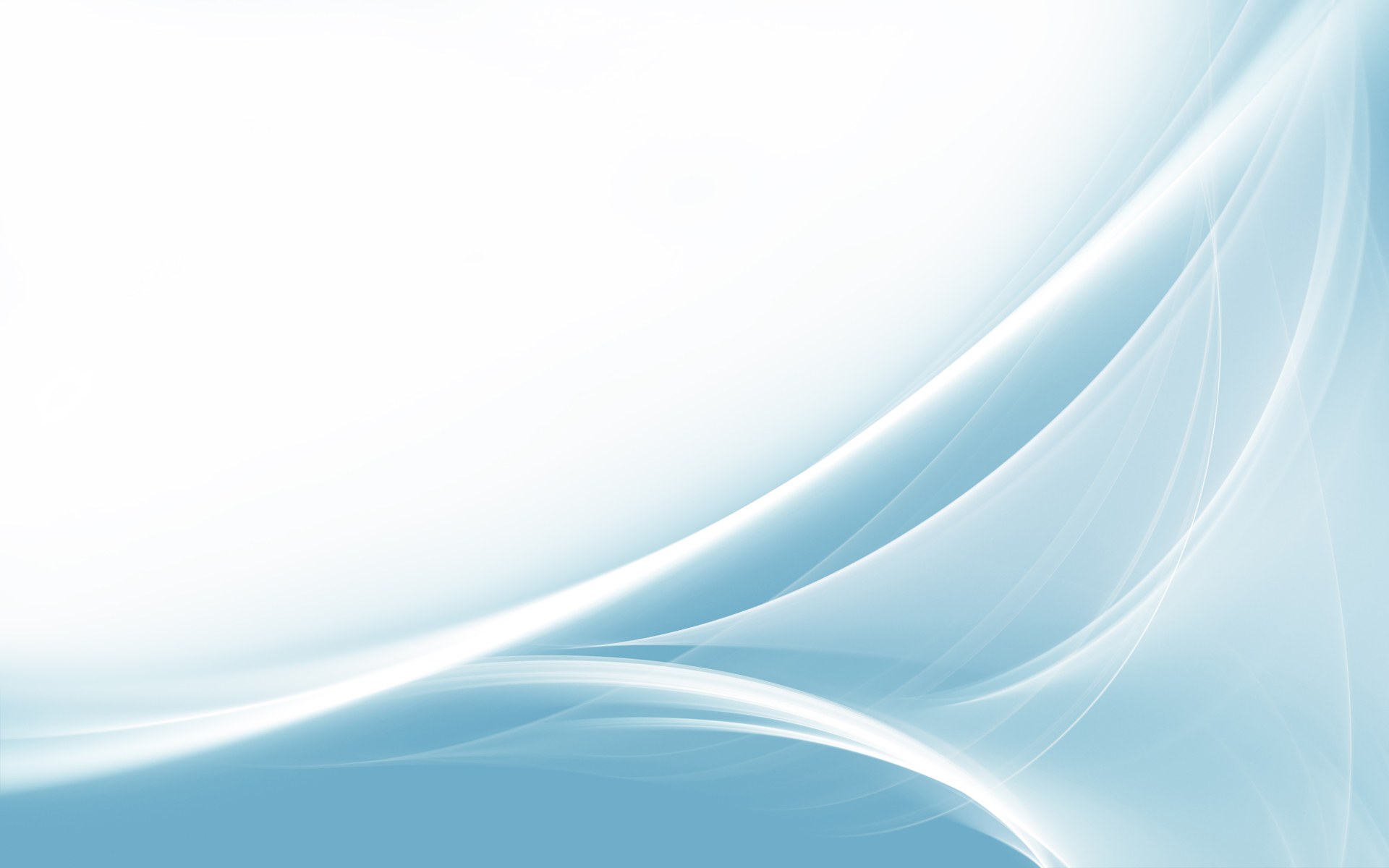 Abeer’s Essay (Person 3)
The foundation Kids For Life, cannot be formed all by itself; people have to come together to make this dream come true. Firstly, we would we need to make sure everyone knows about this foundation, so in order to make it public we would have make this international. Advertisement would be on the television, every step we would take we would see a poster, and there would even be people speaking about it everywhere. After everyone has heard of KFL, volunteers would join because everyone wants to see a healthy and happy child. Every nation would have a KFL and would contact each other constantly, along the road there will be many kids who have been hurt and need a shoulder. This foundation is the perfect place for the child to recover and start over with a new life. Parents would come daily to learn about raising a child with the correct parenting skills. For example there would be infant care and strategies that promote bonding and attachment with your child, such as trust exercises. If you want to show your child you love them, don’t just say it prove it to them by becoming a perfect and nurturing parent.
         	 Millions of children are abused every year or worse every day. About five children die per die at the hands of an abuser. We need to come together and support our kids. Also, we should let them know that they don’t have to suffer through his horrible experience. The perfect cure to stop this terrible activity we should contribute to the foundation Kids For Life. Once we start providing for kids and showing that we will always be there for them, we will be unbeatable. The abuser will have to stop and give up beating up these children. “The soul is healed by being with children,” Fyodor Dostoevsky, The Idiot. If this quote is true then why risk letting these kids die, stop child abuse once and for all.